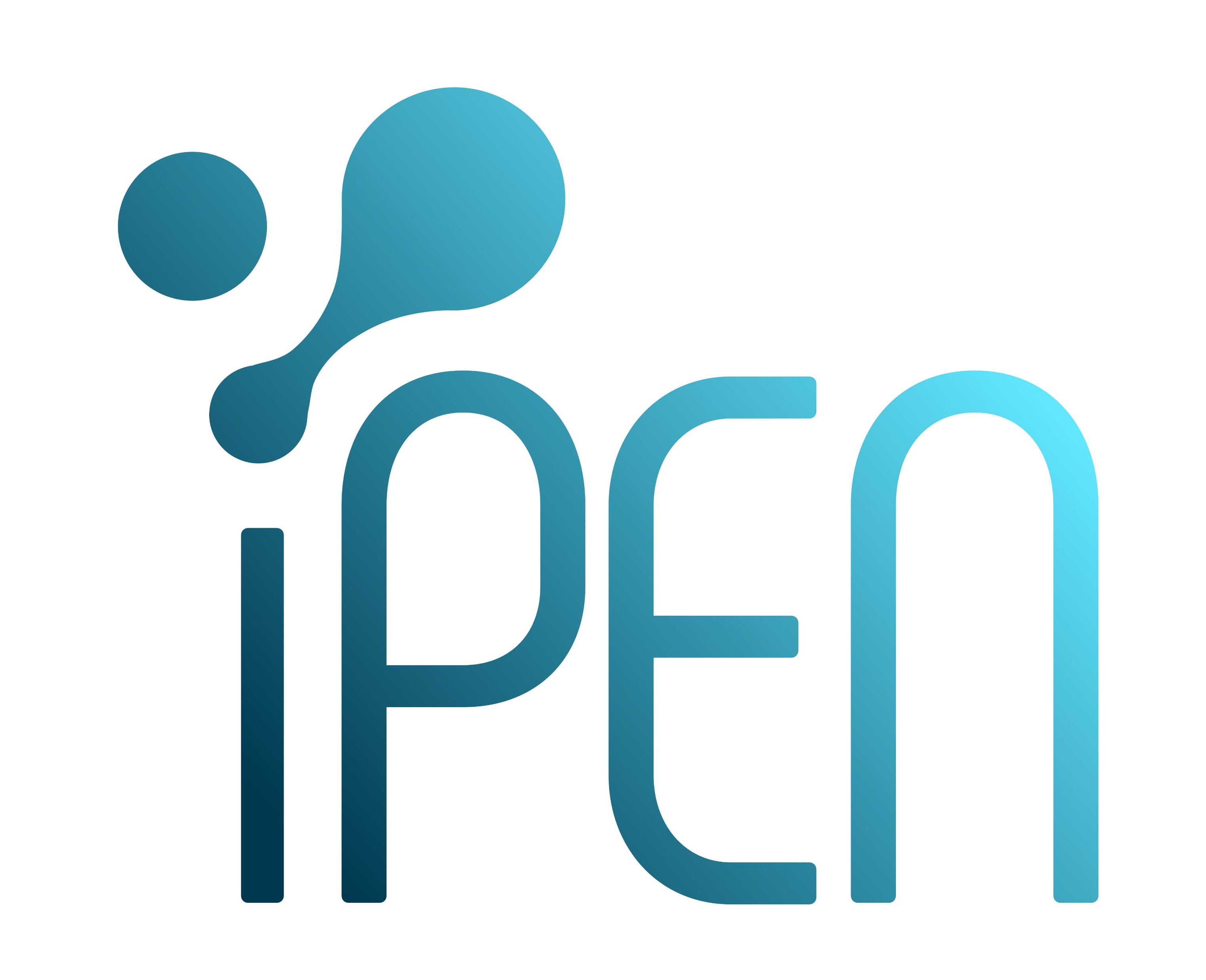 Logo of your institution
(title of your presentation)
(your name and affiliation)
Webinar “Coronavirus and beyond: soft skills for university learning and research”
Organised by the iPEN consortium (Innovative Photonics Education in Nanotechnology)
1-2 March, 2021, online
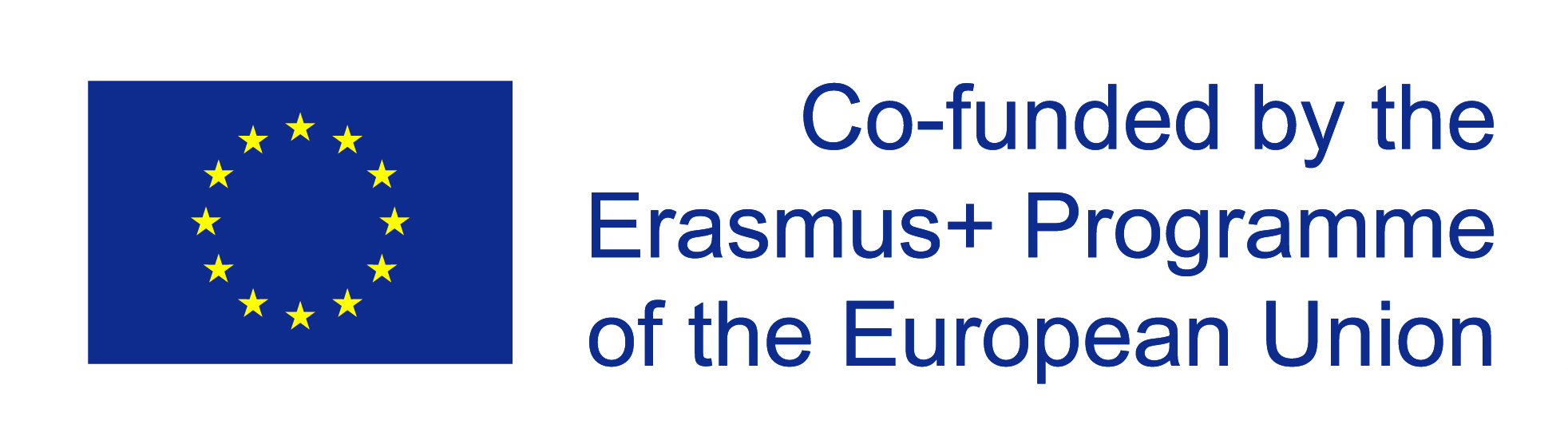 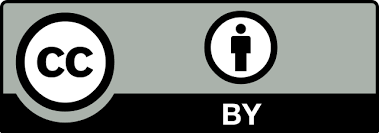 https://ipenche.chania.teicrete.gr/
iPEN Webinar “Coronavirus and beyond: soft skills for university learning and research”
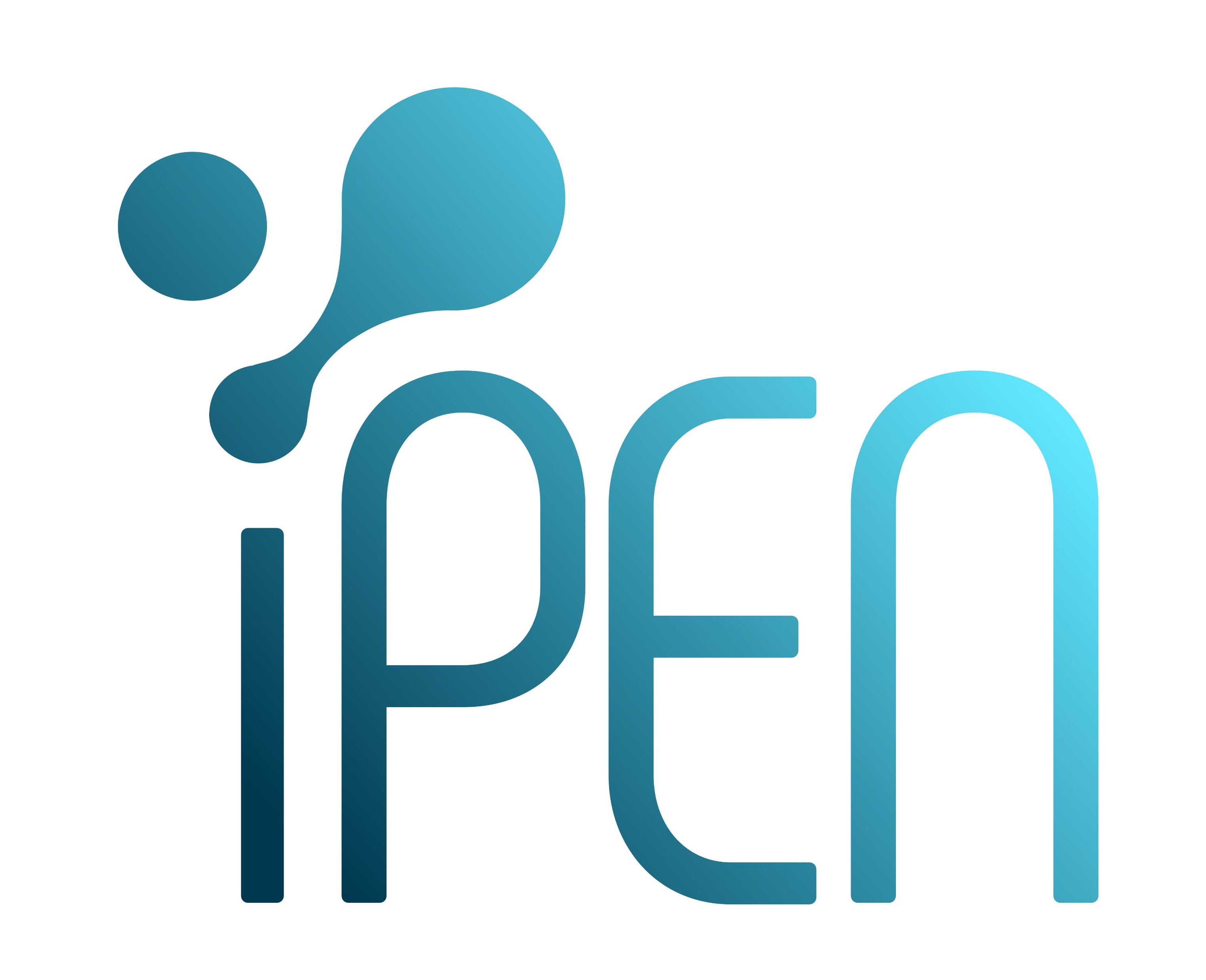 text styles
Second level
Third level
Fourth level
Fifth level
iPEN Webinar “Coronavirus and beyond: soft skills for university learning and research”
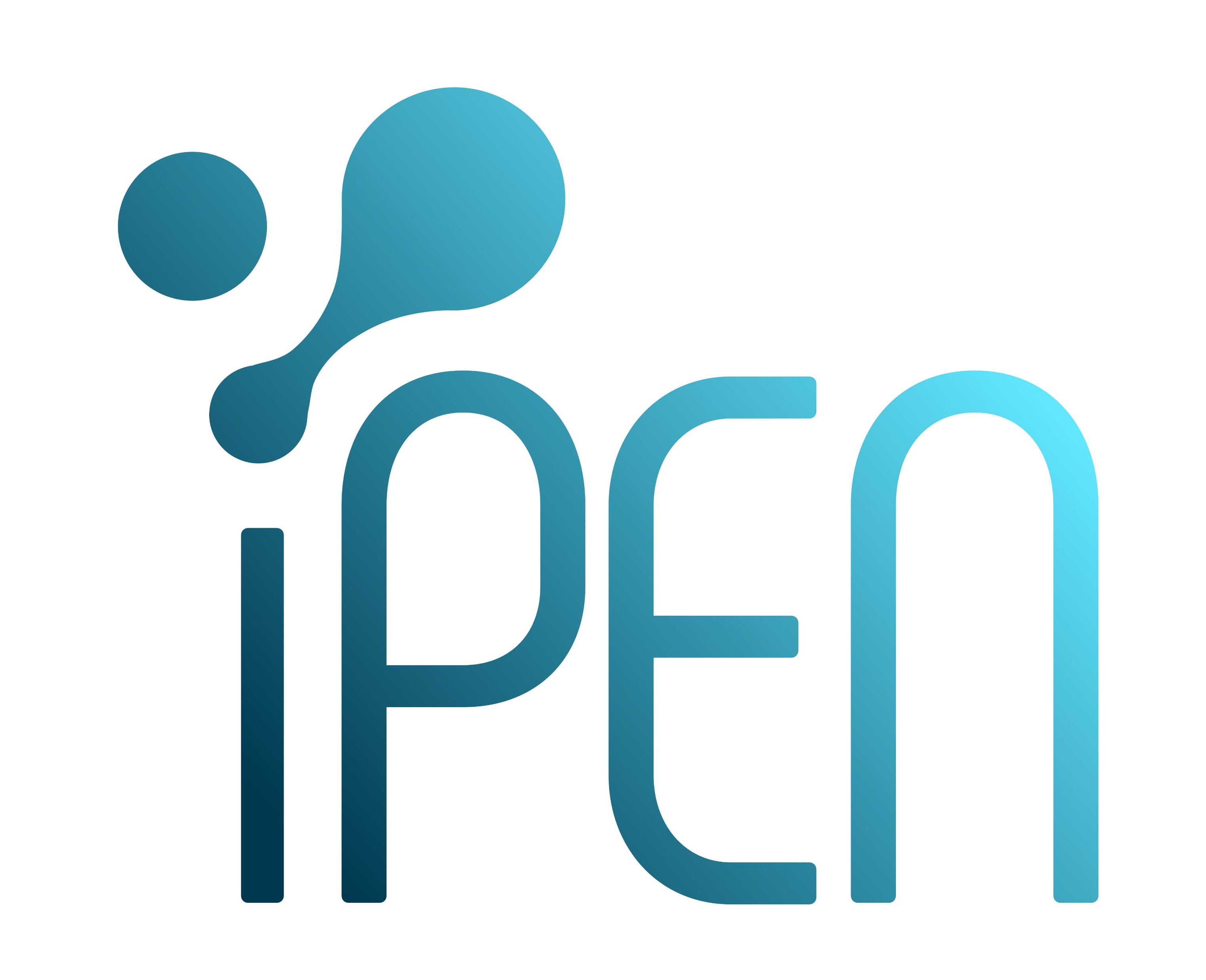 iPEN Webinar “Coronavirus and beyond: soft skills for university learning and research”
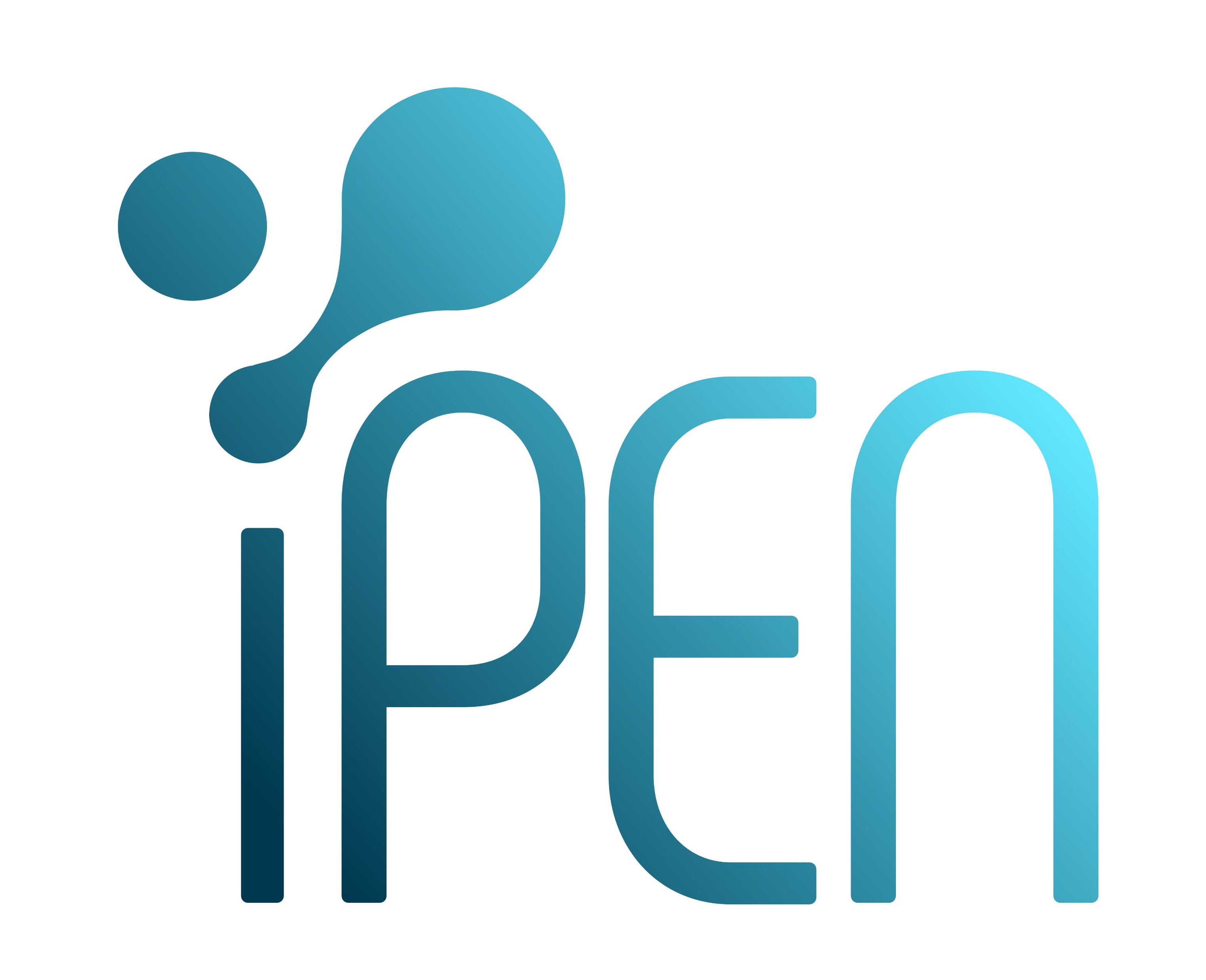